Plantenteelt
Klas 2
Klas 1: Oriëntatie Groen
Groenvoorziening

?????????
Plantenteelt

????????
Plantenteelt
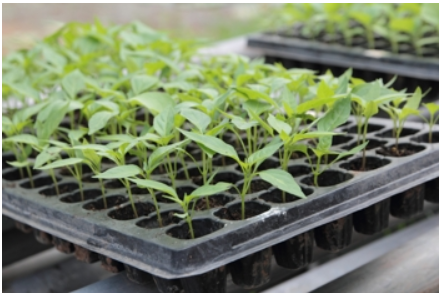 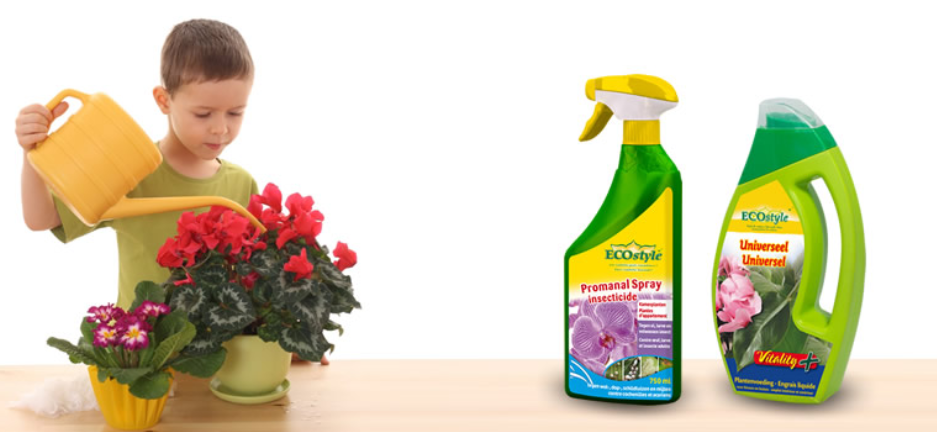 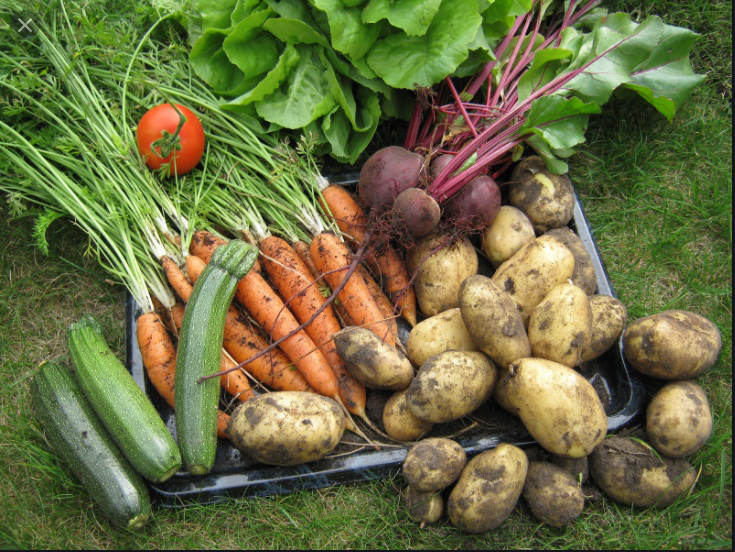 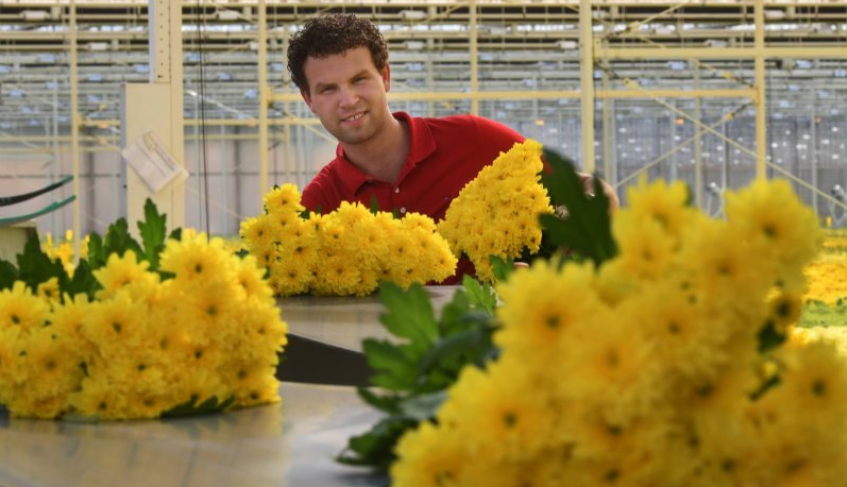 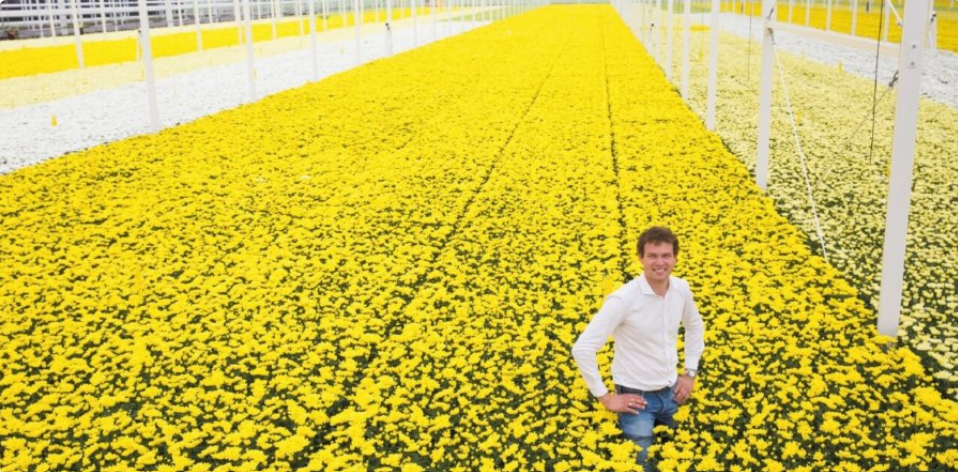 Tuinbouw 
(gesloten teelt)
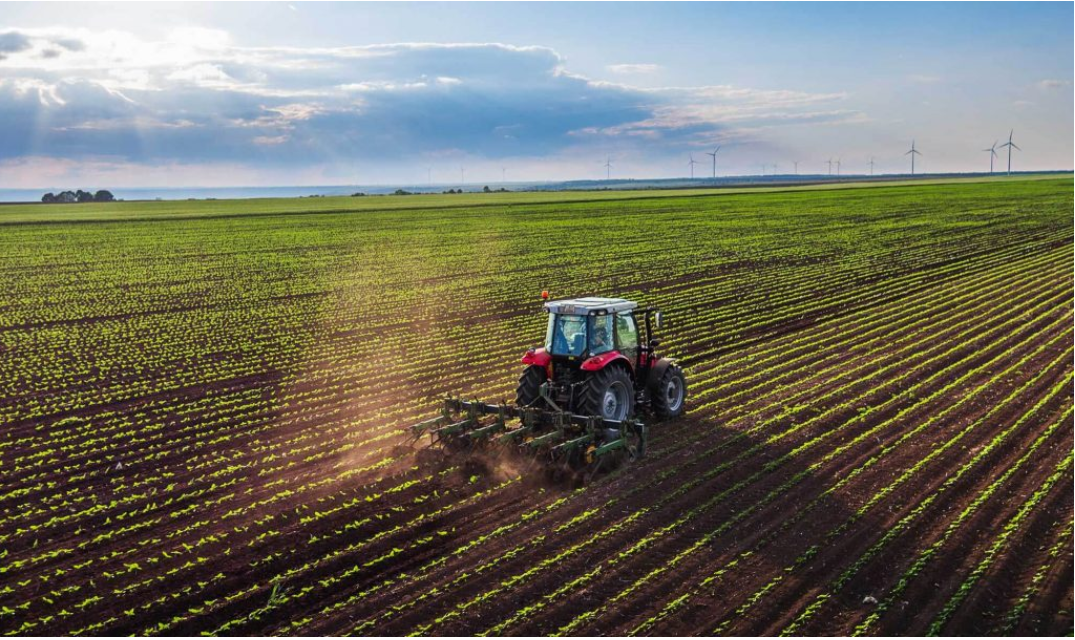 Akkerbouw
(open teelt)
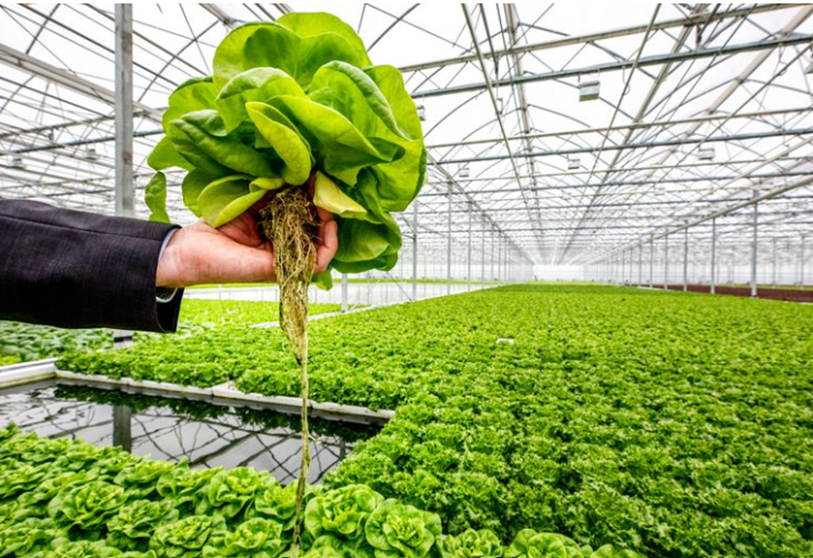 Innovatie &
          Technologie
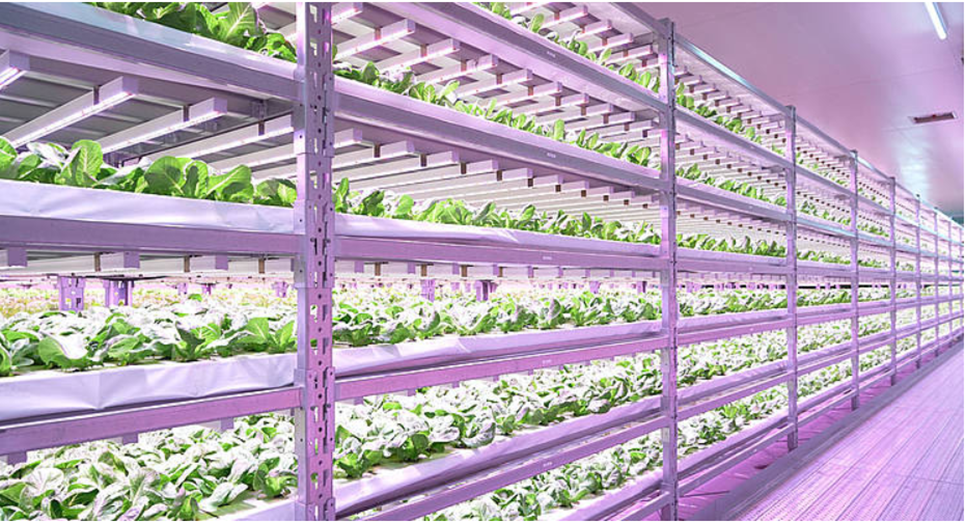 Drone
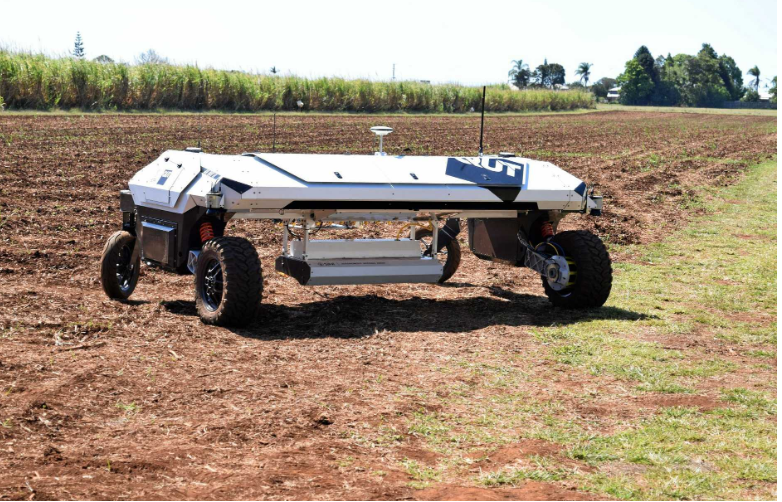 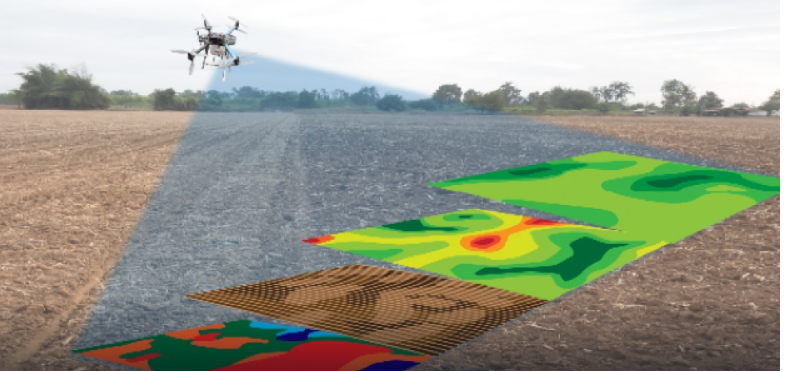 AgBot
Plantenveredeling
Robotisering
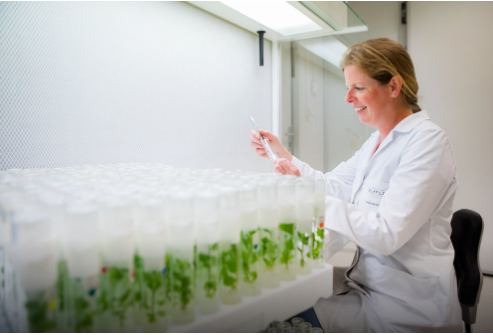 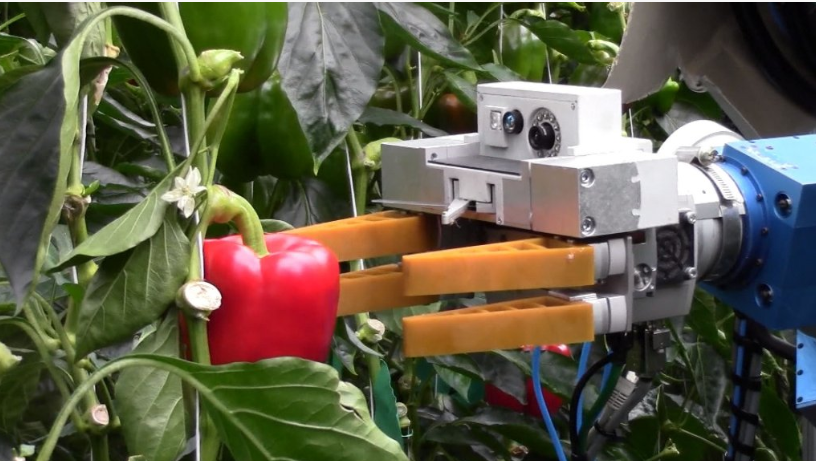 Logistiek
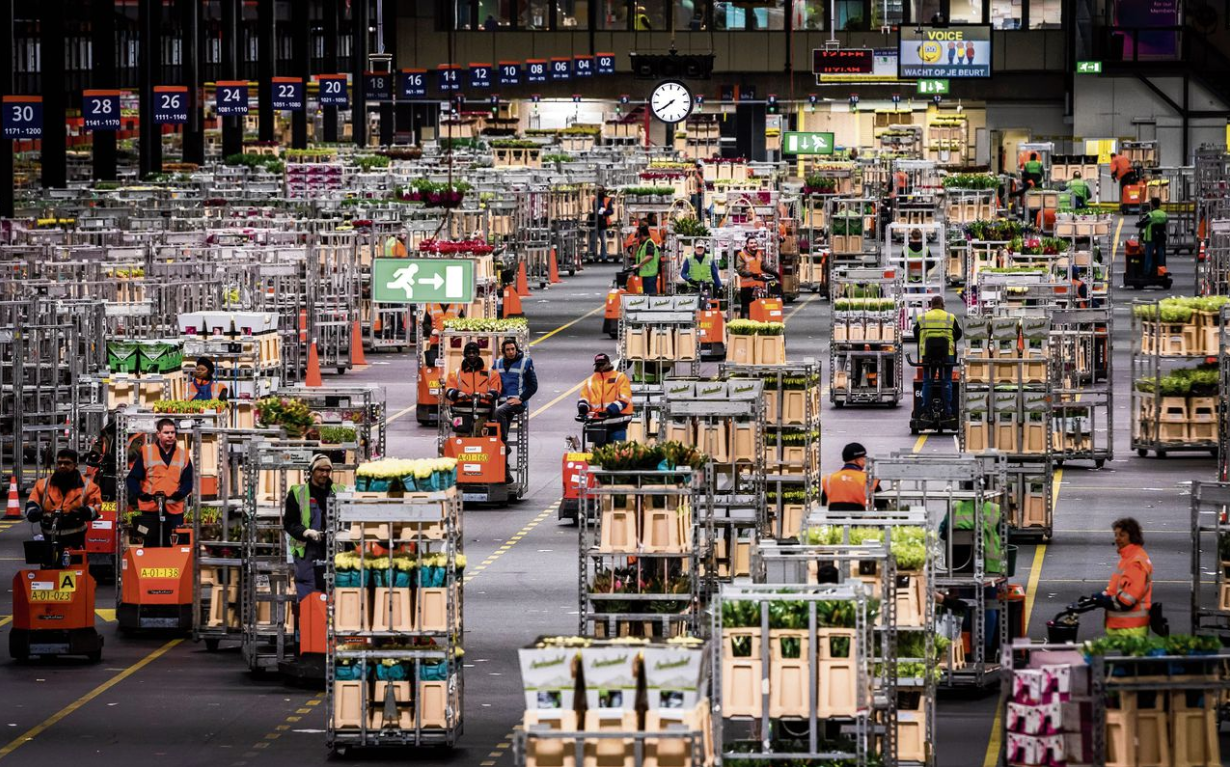 Transport
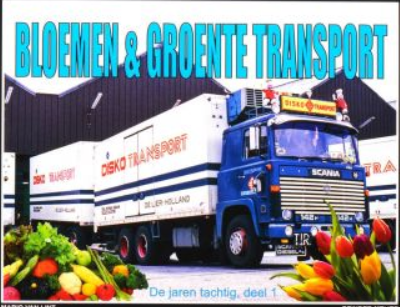